Spreading of Disinformation and Misinformation in the Media
By Madison Sutherland and Priya Gill
Disinformation v Misinformation
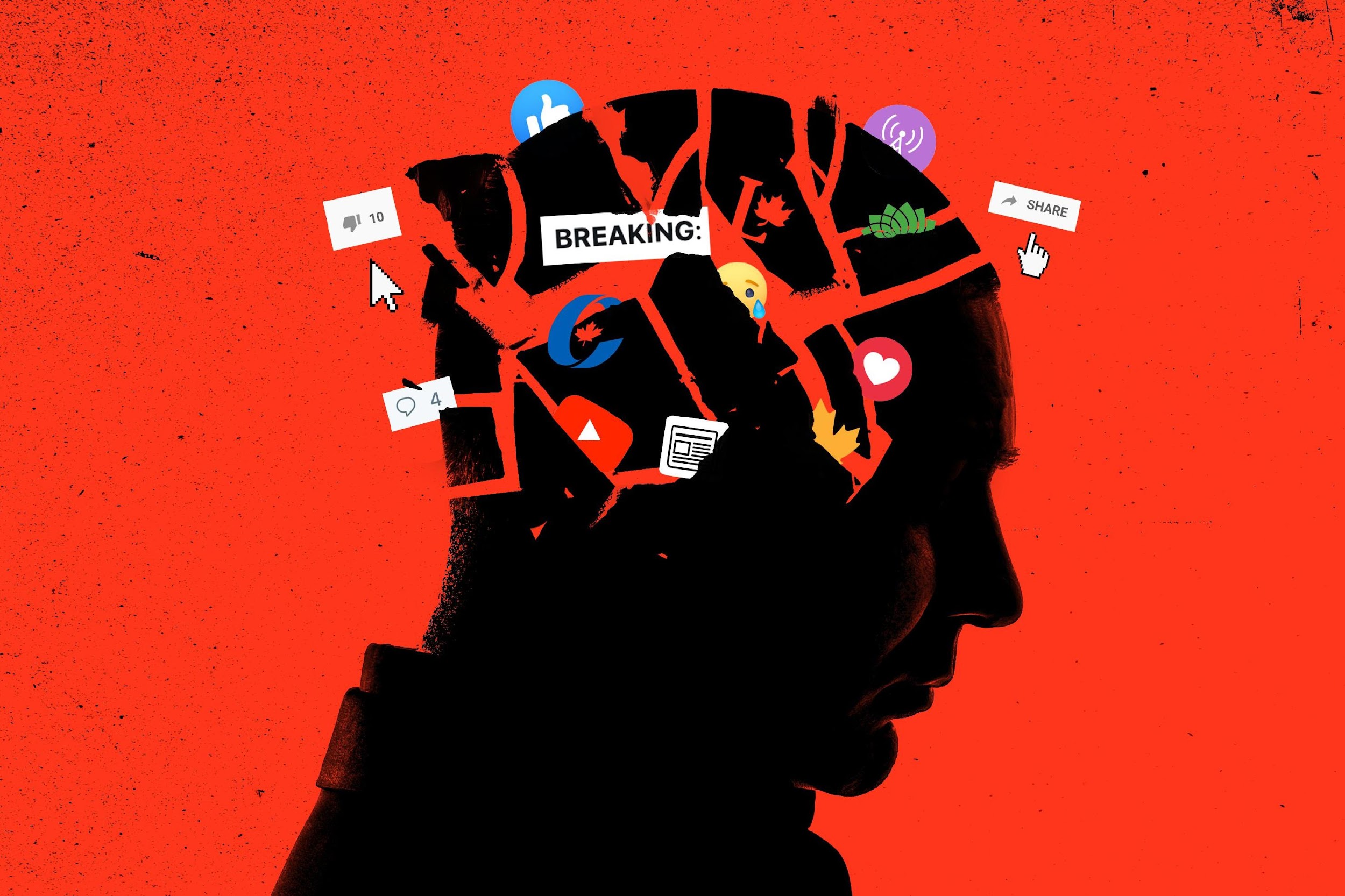 https://muse.jhu.edu/article/579342/pdf?casa_token=sApgolP8eCEAAAAA:lSOr5urySzdRNJEJ3roEpBE2dxy21K456XkQCGy2gGuYQYc4V9kesbZe0eeDqrq7g251QbcGfaw
https://opinion.inquirer.net/149955/the-perils-of-disinformation
https://techpolicy.press/why-people-believe-misinformation-and-resist-correction/
Drivers of Misinformation
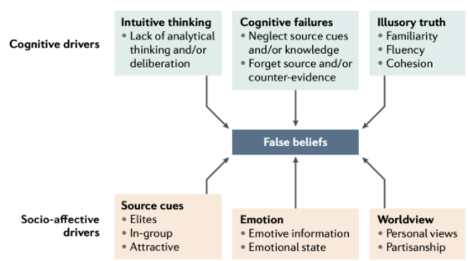 https://techpolicy.press/why-people-believe-misinformation-and-resist-correction/
How Prominent Is Disinformation In Our Daily Lives Due to Media Consumption?
Where these actors operate:
Blogs and Websites
Forums and Message Boards
Mainstream Social Media Sites
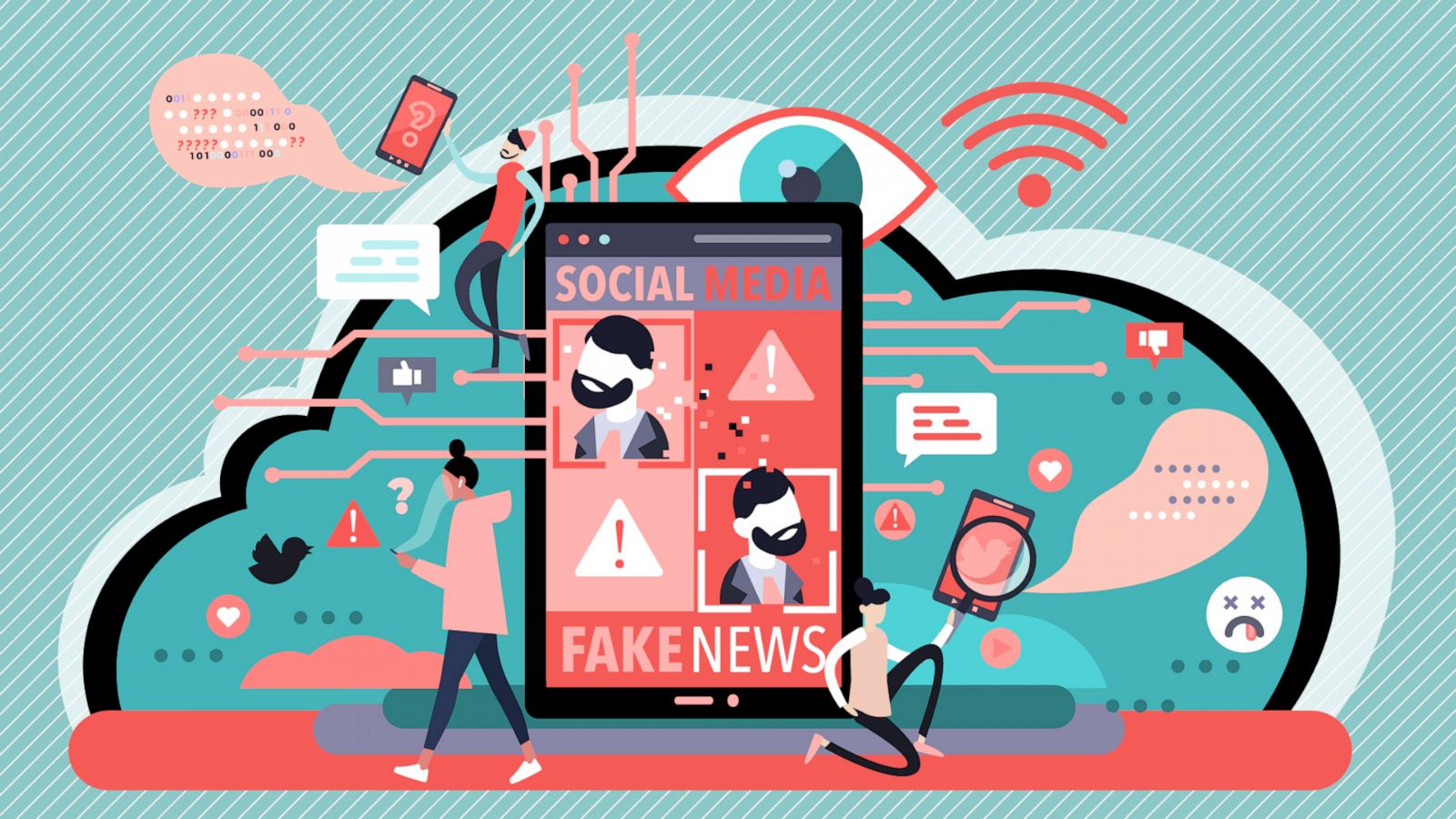 https://datasociety.net/library/media-manipulation-and-disinfo-online/
Discussion Question: Who uses social networking sites to get news?
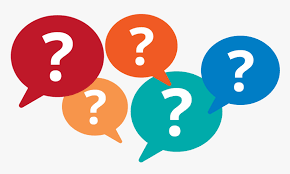 How often Canadian use social networking sites to get news
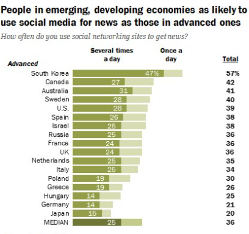 ​​https://www.pewresearch.org/global/2018/01/11/people-in-poorer-countries-just-as-likely-to-use-social-media-for-news-as-those-in-wealthier-countries/?utm_content=bufferce337&utm_medium=social&utm_source=twitter.com&utm_campaign=buffer
Young people much more likely than older to get news daily via social media
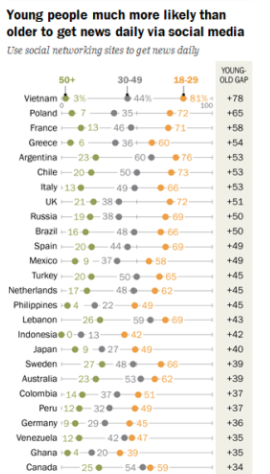 Discussion Question: Why do you think people want to spread disinformation?
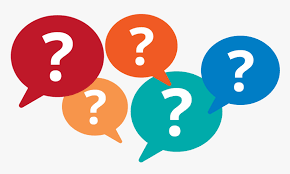 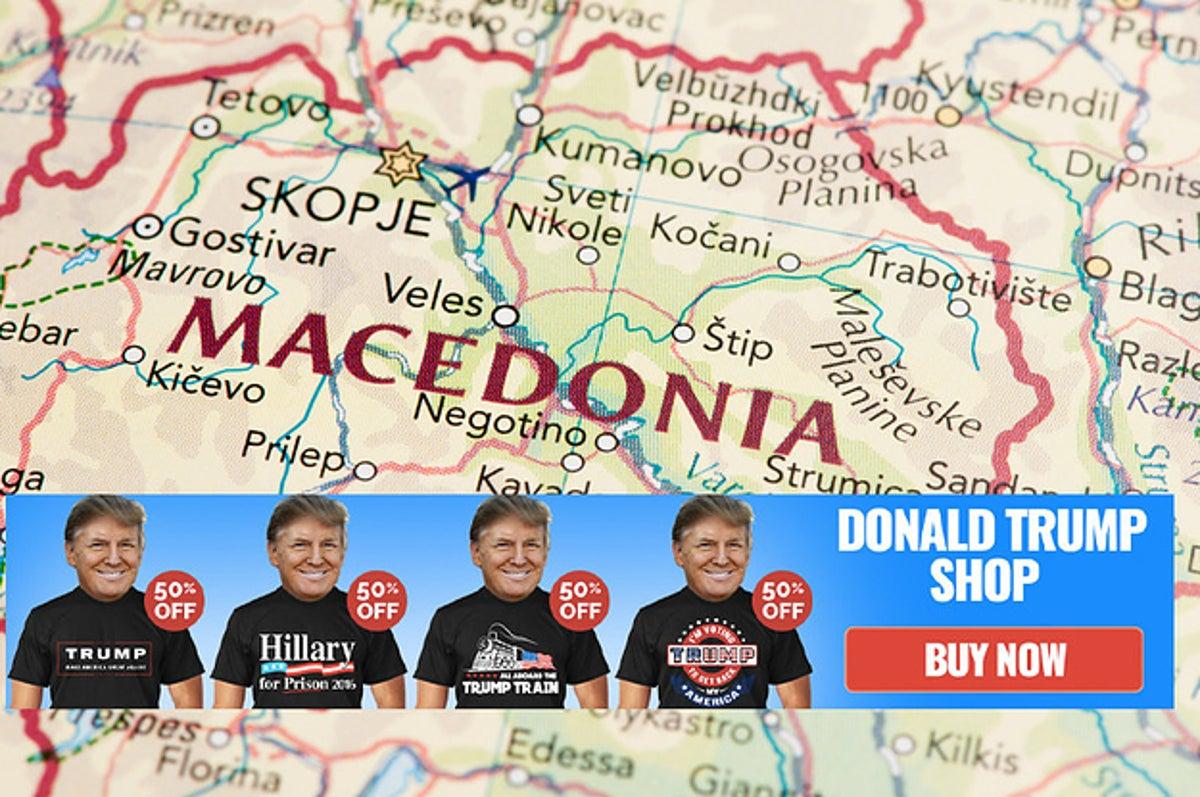 Motivations
Ideology
Radicalization
Money
Status and Attention
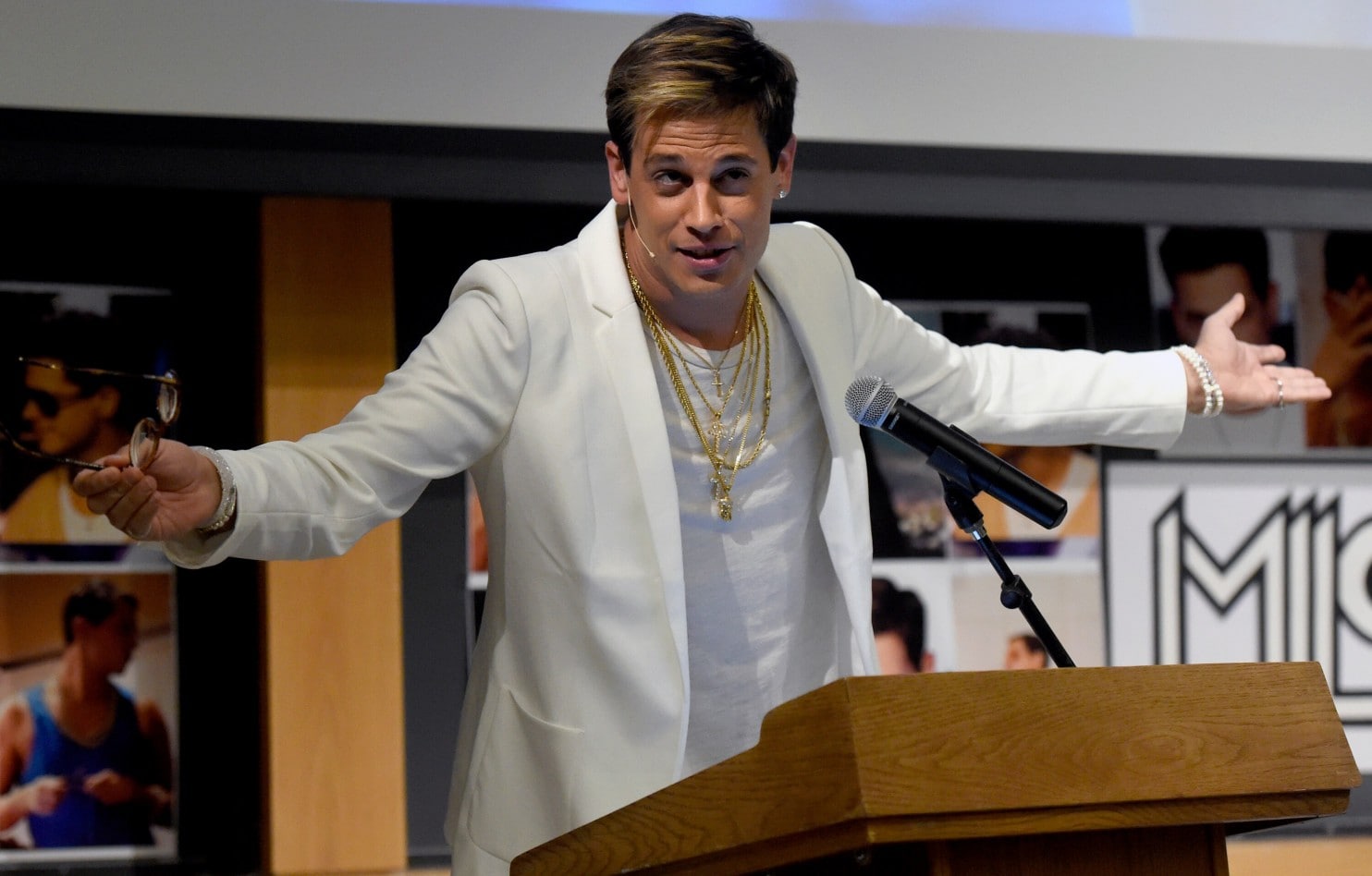 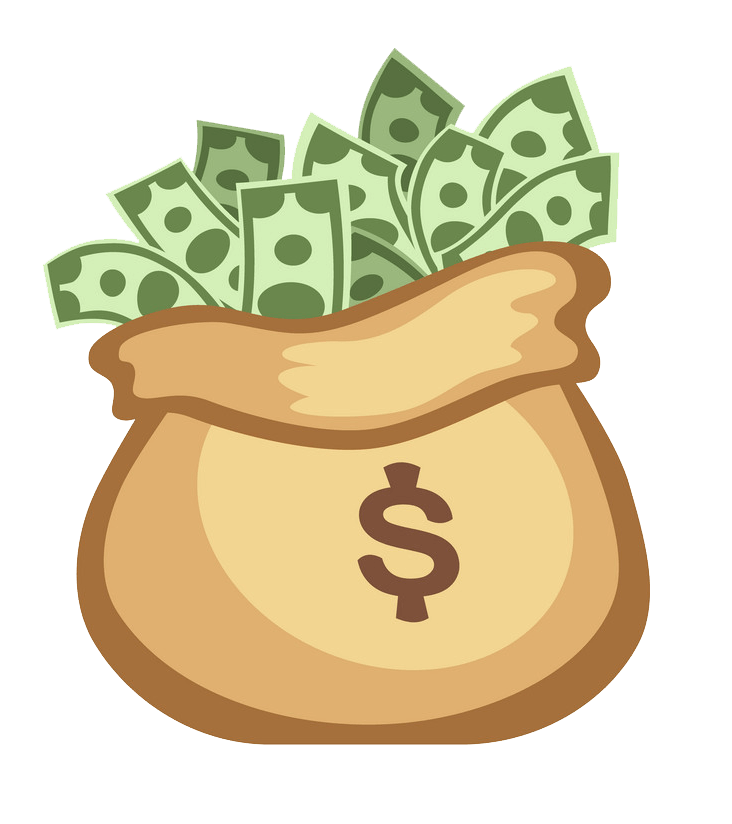 https://datasociety.net/library/media-manipulation-and-disinfo-online/
Discussion Question: Can you think of any recent disinformation trends?
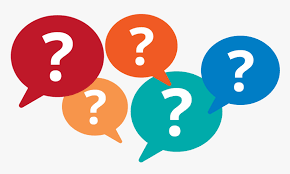 Recent Examples of Disinformation Trends
Climate change
Public health
Politics
Climate Change
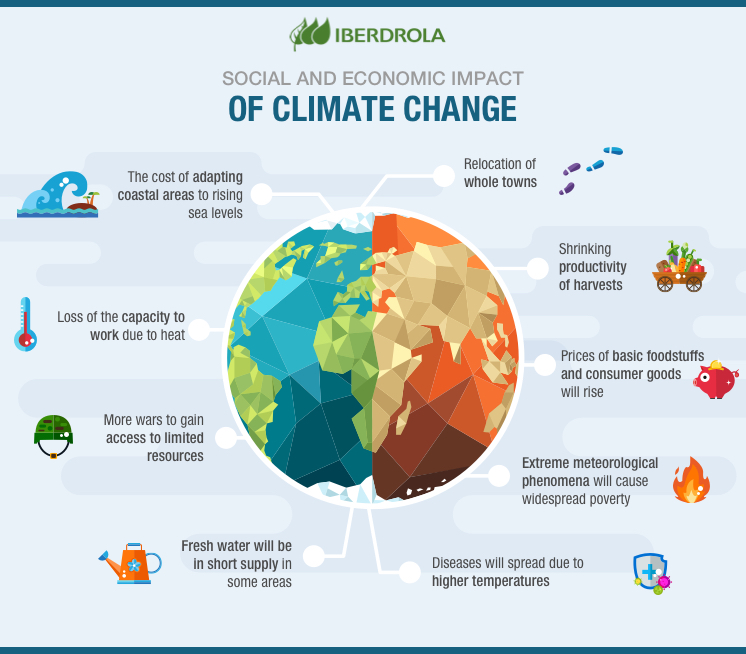 https://wmich.edu/news/2022/01/66880
Russia/Ukraine
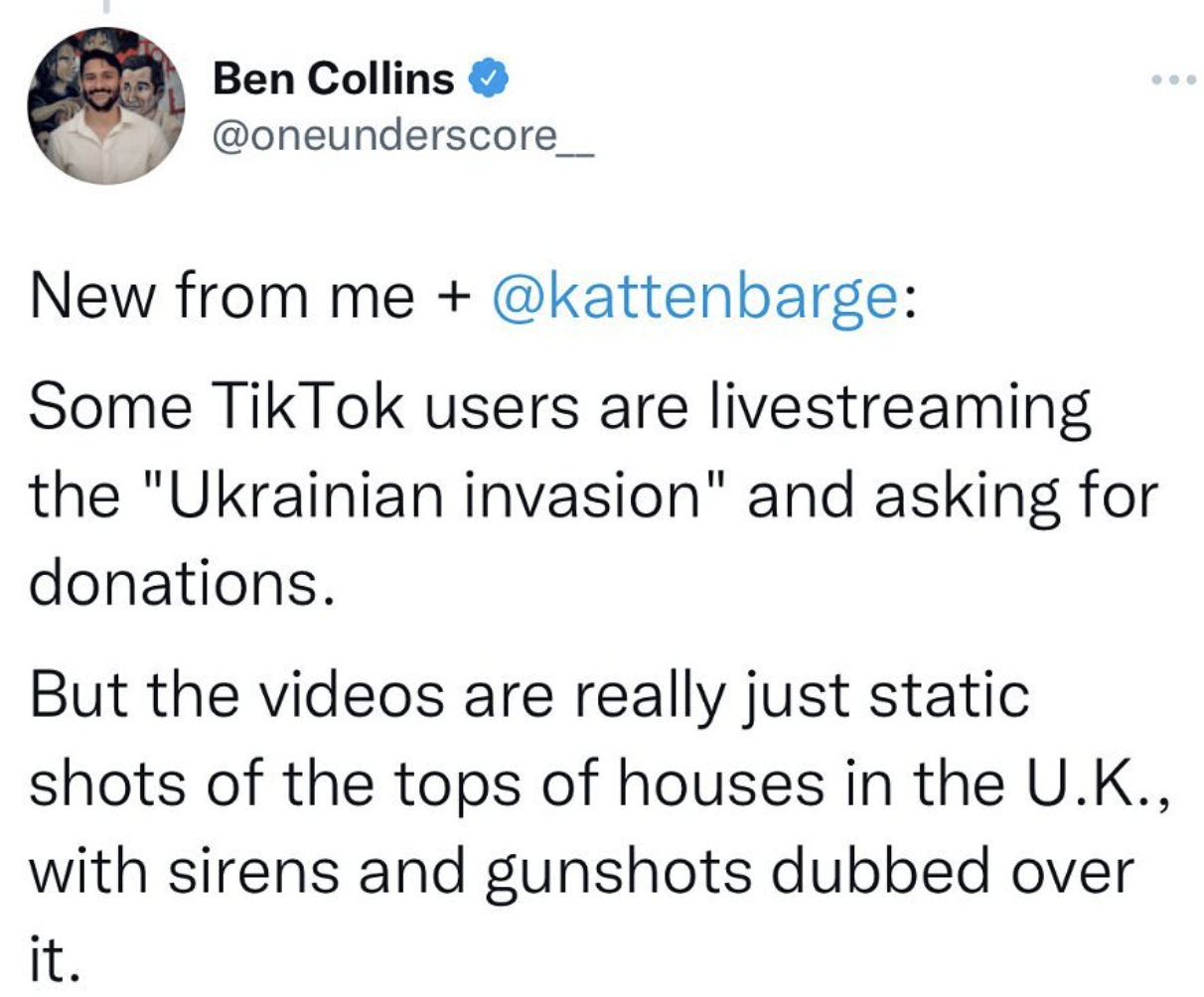 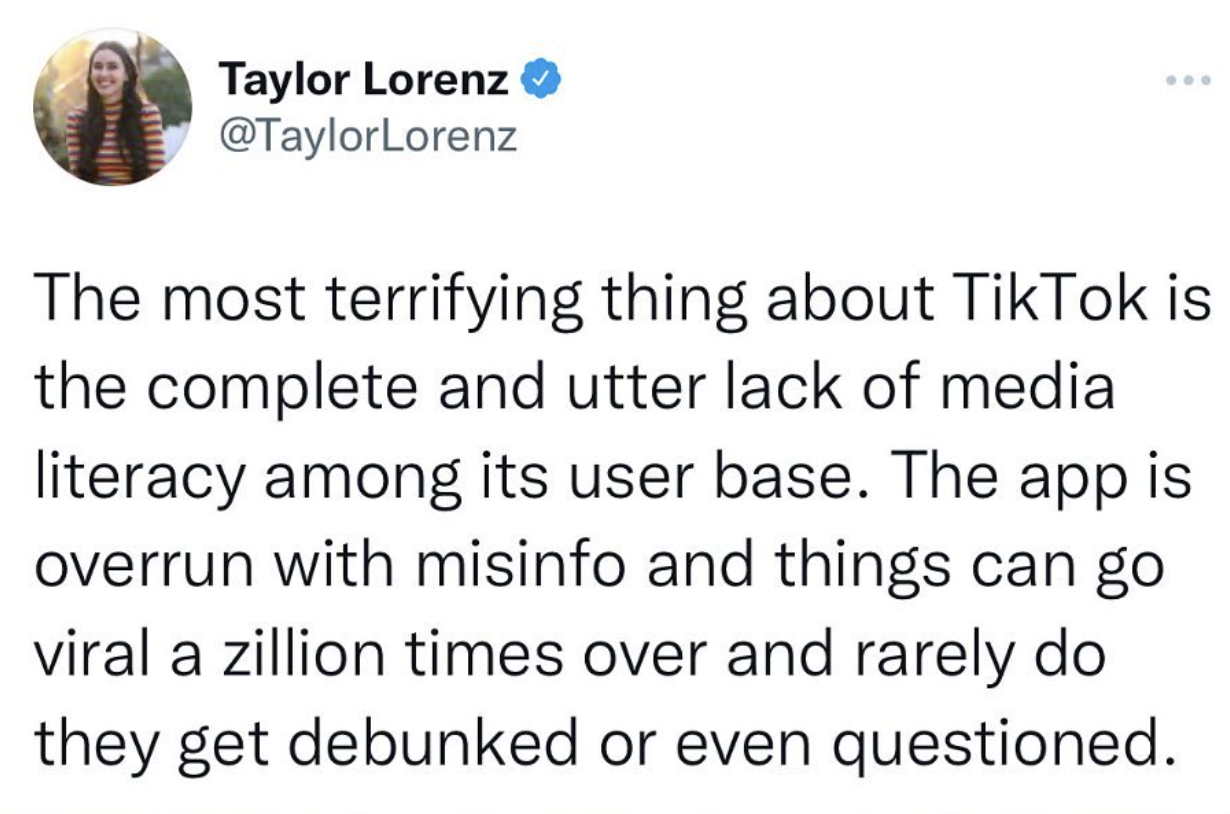 https://beta.ctvnews.ca/national/world/2022/2/25/1_5797222.html
Public Health
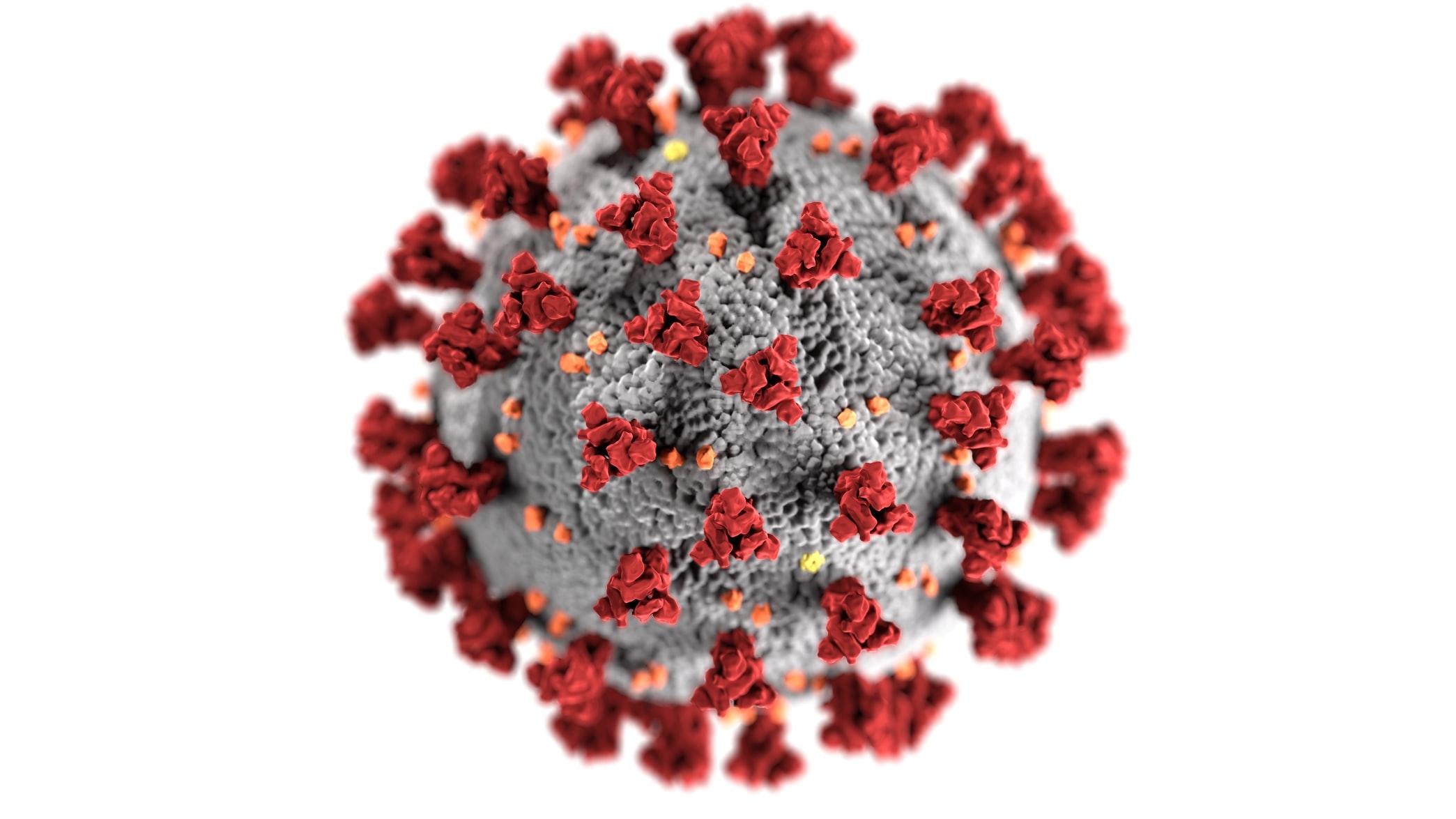 Covid-19 as a “hoax”
Vaccines
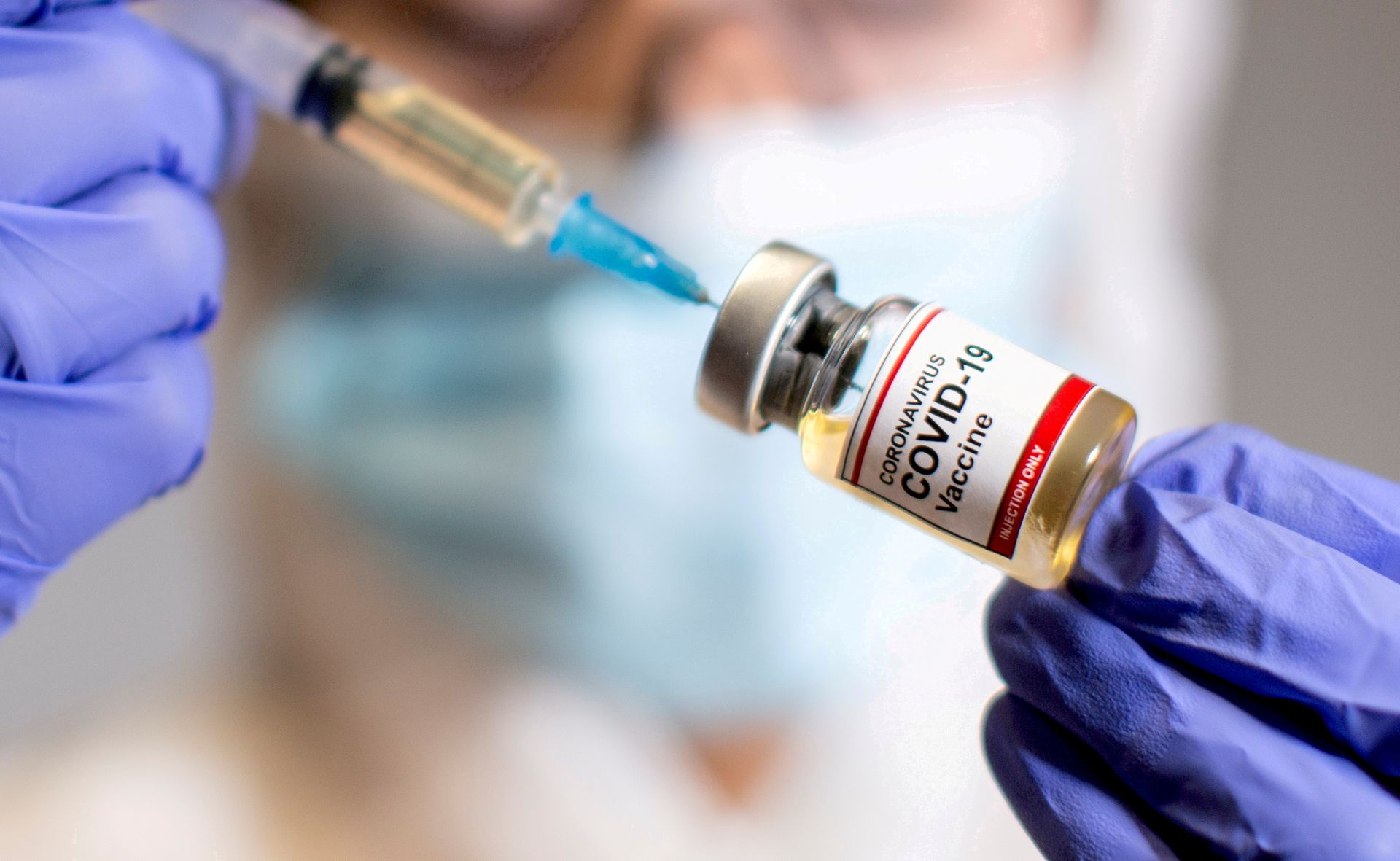 https://rsc-src.ca/en/voices/conspiracy-theorists-are-falsely-claiming-that-coronavirus-pandemic-is-elaborate-hoax 
https://globalnews.ca/news/8450263/infodemic-covid-19-disinformation-canada-pandemic/
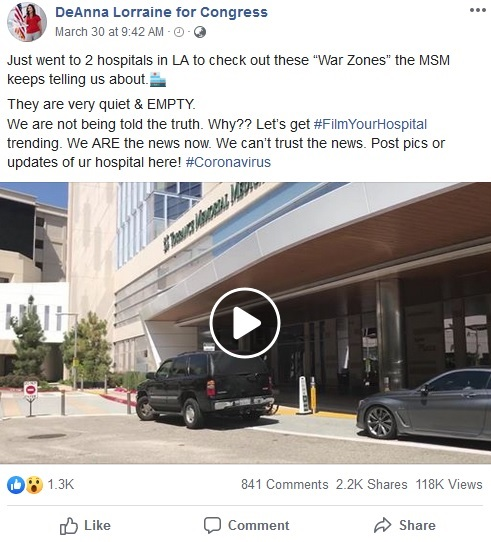 Examples
#FilmYourHospital
Joe Rogan
Freedom Convoy
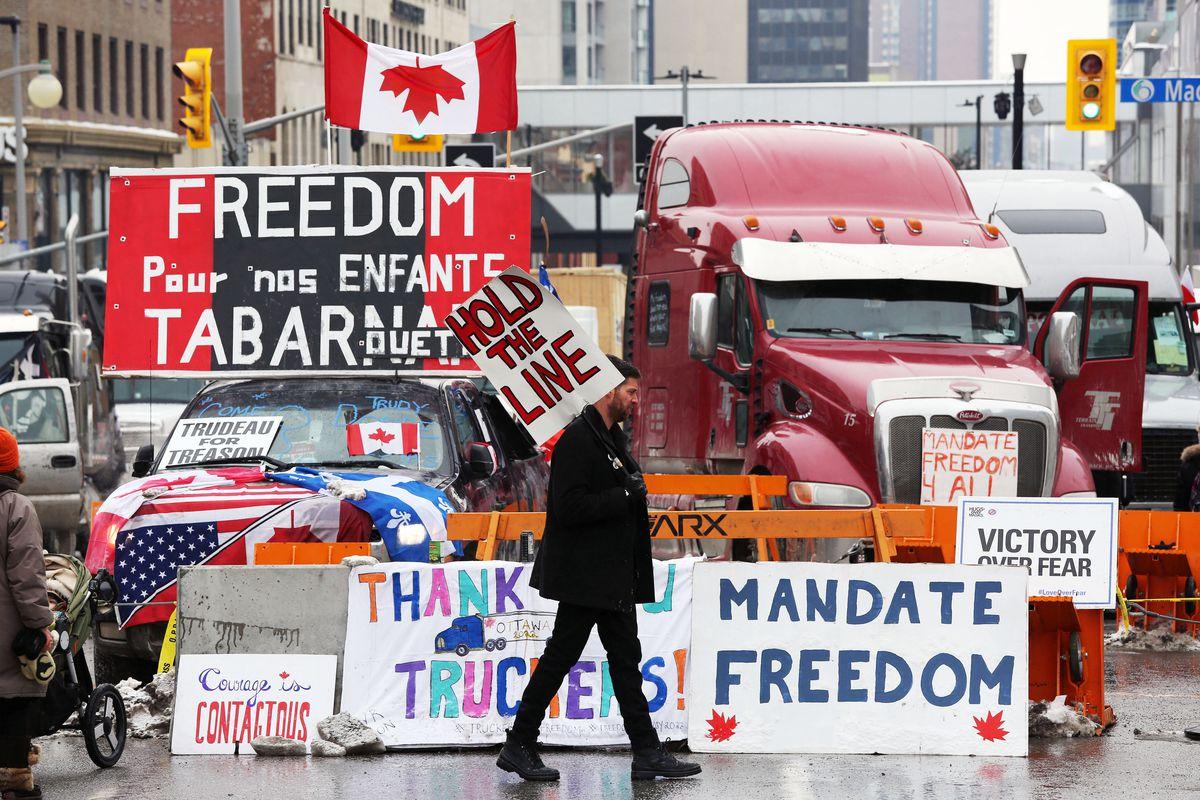 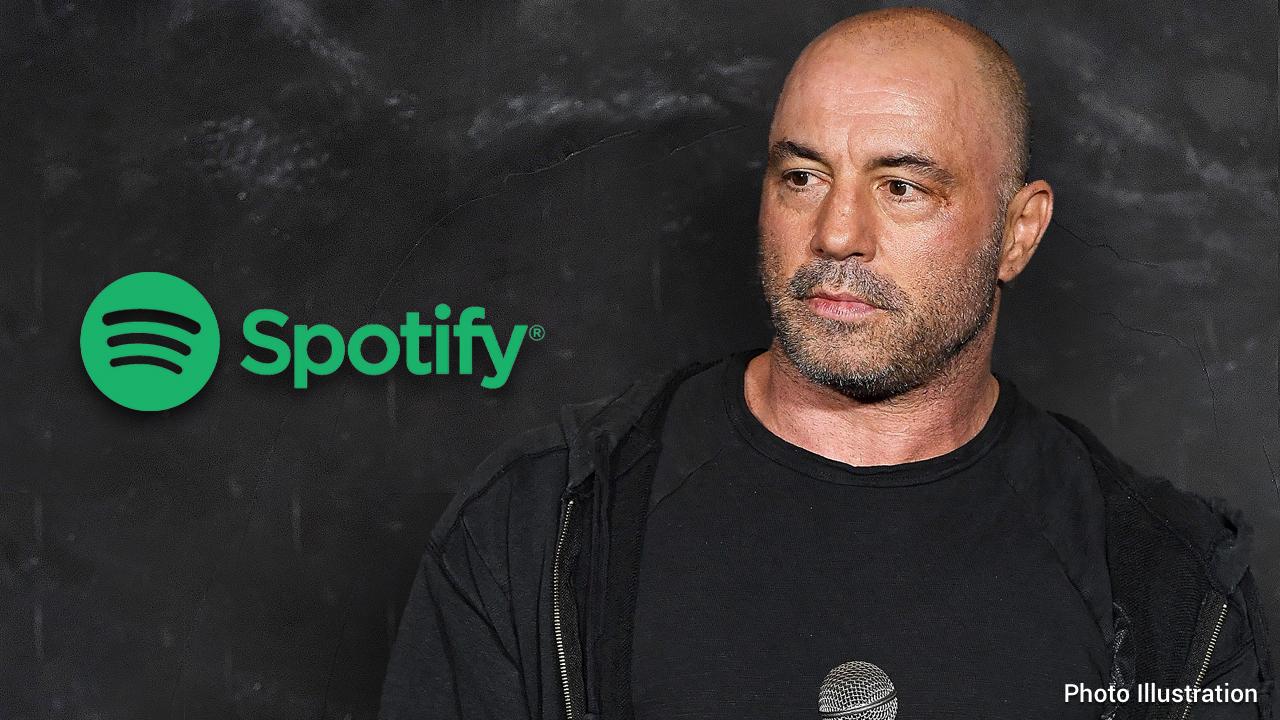 https://www.rollingstone.com/culture/culture-news/covid-misinformation-joe-rogan-spotify-petition-1282240/ 
https://www.theglobeandmail.com/opinion/article-the-trucker-convoy-shows-how-canadians-are-being-sucked-into-larger/ 
https://www.theverge.com/2022/2/19/22941291/facebook-canada-trucker-convoy-gofundme-groups-viral-sharing
Politics
2020 US Presidential Election
January 6th insurrection
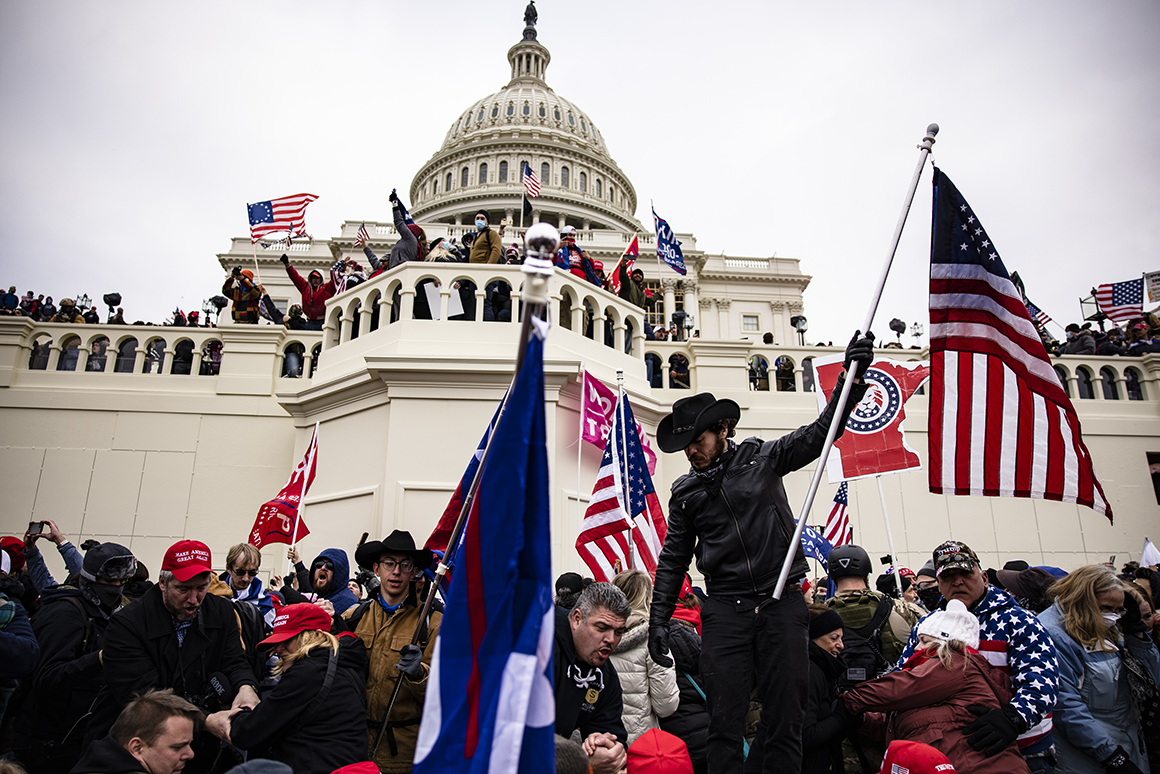 https://www.washingtonpost.com/politics/2022/01/06/january-6-attack-capitol-guide-what-we-now-know/ 
https://www.vox.com/recode/22221285/trump-online-capitol-riot-far-right-parler-twitter-facebook
Discussion Question: Can you think of any consequences of such misinformation consumption?
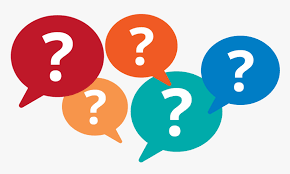 Consequences of Disinformation Consumption
Distrust in Media
Attention Economy
Further Radicalisation
People living in an echo chamber and refusing to be corrected
https://datasociety.net/library/media-manipulation-and-disinfo-online/
https://techpolicy.press/why-people-believe-misinformation-and-resist-correction/
Reforms
Harmful Content Online Bill
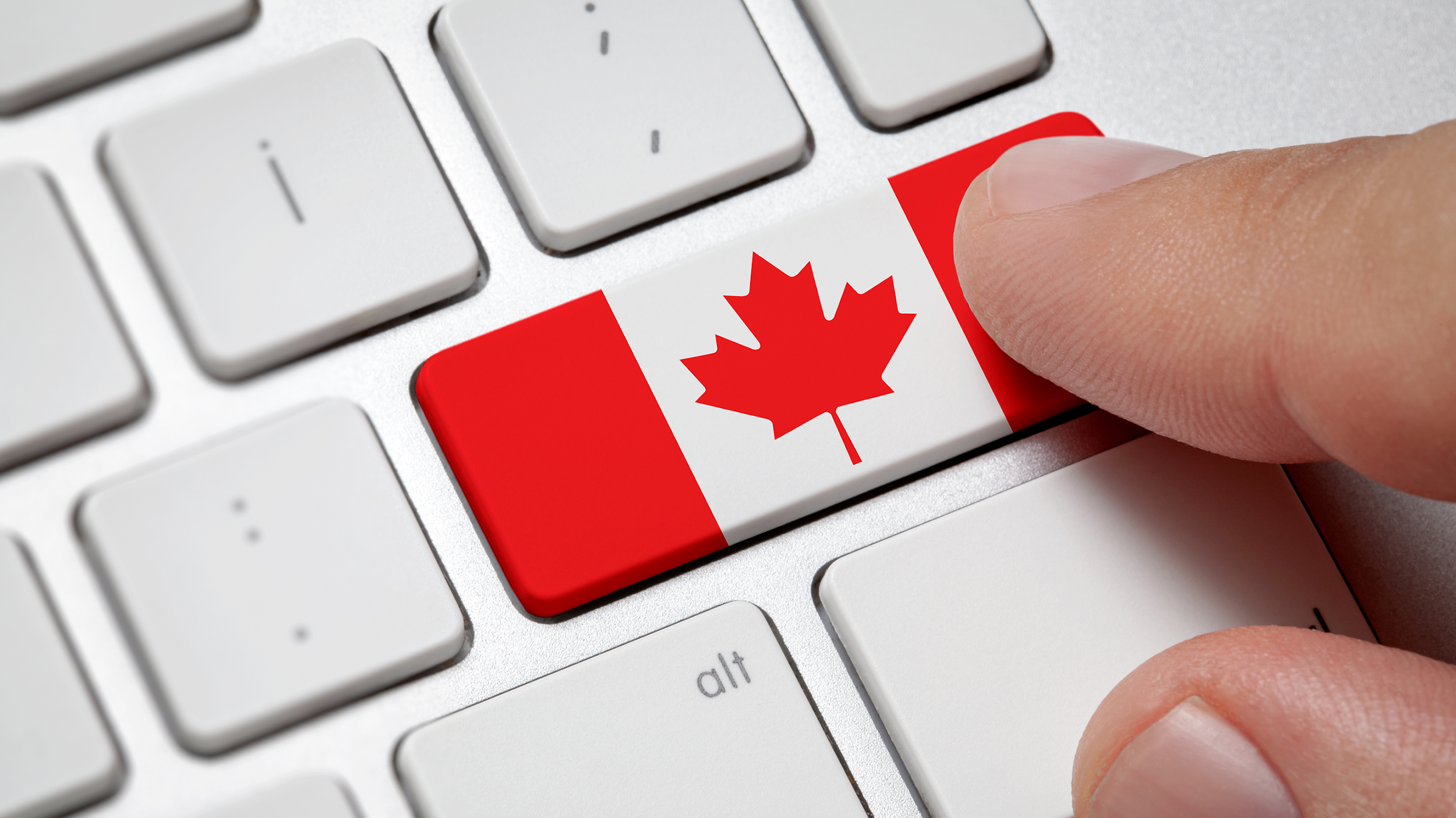 https://globalnews.ca/news/8353819/google-canada-online-hate-plan/ 
https://techpolicy.press/why-people-believe-misinformation-and-resist-correction/